Chapter Eleven
Security of Health Care Information 
Systems
Learning Objectives
Understand the importance of establishing a health care organization-wide security program.
Identify significant threats—internal, external, intentional, and unintentional—to the security of health care information.
Outline the components of the HIPAA security regulations.
Give examples of administrative, physical, and technical security safeguards currently in use by health care organizations.
Describe the basic components of business continuity and disaster recovery plans for health care information.
Discuss the impact and the risks of using wireless networks and allowing remote access to health information, and describe ways to minimize the risks.
Outline
Define Security Program
Threats to Health Care Information
HIPAA Security Regulations
HITECH Expansion
Administrative Safeguards
Physical Safeguards
Technical Safeguards
Wireless Security Issues
Remote Access Security Issues
Security Program
Identifying potential threats
Implementing processes to remove or mitigate threats
Protects not only patient-specific information but also IT assets
Balance need for security with cost of security
Balance need for information access with security
Threats to Health Care Information
Human Threats
Natural or Environmental Threats
Technology Malfunctions
Human Threats
Intentional or Unintentional
Internal or External
Examples
Viruses—intentional & external
Installing unauthorized software—intentional or unintentional & internal
Cause of unintentional may be lack of training
HIPAA Security Standards
Key Terms
Covered entity
Required implementation specification
Addressable implementation specification
Covered Entity (CE)
A health plan
A health care clearinghouse
A health care provider who transmits protected health information (phi) in an electronic form
Required Specification
Must be implemented by the CE
Addressable Specification
Implement as stated
Implement an alternative to accomplish the same purpose
Demonstrate that specification is not reasonable
HIPAA Overview
Technology Neutral
Includes
Administrative Safeguards
Physical Safeguards
Technical Safeguards
Policies, Procedures and Documentation
Administrative Safeguards
Security management functions
Assigned security responsibility
Workforce security
Information access management
Security awareness and training
Security incident reporting
Contingency plan
Evaluation
Business associate contacts and other arrangements
Physical Safeguards
Facility access controls
Workstation use
Workstation security
Device and media controls
Technical Safeguards
Access control
Audit controls
Integrity
Person or entity authentication
Transmission security
Policies, Procedures and Documentation
Policies and Procedures
Documentation
HITECH Expansion of Security Rule
Applies the requirements directly to business associates
Establishes mandatory federal security breach reporting requirements
Establishes new criminal and civil penalties and enforcement responsibilities for noncompliance
HITECH Expansion
If a HIPAA-covered entity or business associate uses or discloses unsecured protected health information they must notify each individual affected by a breach of health information 
Via first class mail within sixty days of discovery
If more than ten individuals are involved, the entity must post the facts to a conspicuous web site or by means of major print or broadcast media
If more than five hundred individuals are involved, the entity must report the breach to prominent media outlets.
HITECH Expansion
By implementing adequate security programs that adhere to HHS guidance, health care organizations can avoid the necessity of potentially harmful and expensive public notification if a theft or loss of PHI occurs.

Case Examples: 
http://www.hhs.gov/ocr/privacy/hipaa/enforcement/index.html
Administrative Safeguard Practices
Risk analysis and management (Weil, 2004)
Boundary definition
Threat identification
Vulnerability identification
Security control analysis
Risk likelihood determination
Impact analysis
Risk determination
Security control recommendations
Administrative Safeguard Practices
Security Objectives for Impact Analysis (Scholl, et al, 2008)
Administrative Safeguard Practices
Chief Security Officer: a single individual who is responsible for overseeing the information security program
System Security Evaluation: Recommended guidance in NIST Special Publication 800-66
Contingency, Business Continuity and Disaster Recovery
Types of Contingency-Related Plans
Contingency Plan
Restoring IT operations at an alternate location
Recovering IT operations using alternative equipment
Performing some or all of the affected business processes using non-IT (manual) means. This approach is typically only acceptable as a solution for short-term disruptions.
Contingency Plan
NIST Guidelines: Developing a Contingency Plan

Develop the contingency planning policy statement
Conduct the business impact analysis (BIA)
Identify preventive controls (see the Perspective for a list of potential preventive controls)
Develop recovery strategies
Develop an IT contingency plan
Conduct plan testing, training, and exercises
Maintain the plan
Common Preventive Controls
Appropriately sized uninterruptible power supplies (UPSs) to provide short-term backup power to all system components
Gasoline- or diesel-powered generators to provide long-term backup power
Air-conditioning system with adequate excess capacity to permit failure of certain components, such as a compressor
Fire suppression systems
Fire and smoke detectors
Water sensors in the computer room ceiling and floor
Plastic tarps that may be unrolled over IT equipment to protect from water damage
Heat-resistant and waterproof containers for backup media and vital nonelectronic records
Emergency master system shutdown switch
Offsite storage of backup media, nonelectronic records, and system documentation
Technical security controls, such as cryptographic key management and least-privilege access controls
Frequent scheduled backups

(Scholl  et al., 2008)
Business Continuity Challenge for Health Care Organizations
Increased use of digital technology for care
Decentralized, autonomous (or nearly) departments
Number and disparate nature of business partnerships
Physical Safeguard Practices
Assigned security responsibilities
Media controls
Physical access controls
Workstation security
Technical Safeguards
Examples of Technical Safeguards
Access control
Entity authentication
Audit trails
Data encryption
Firewall protection
Virus checking
Technical Safeguard Practices
Access control
User-based access: a security mechanism used to grant users of a system access based upon the identity of the user
Role-based access: each user is assigned to one or more predefined roles, each of which has been assigned the various privileges 
Context-based access: takes into account the person attempting to access the data, the type of data being accessed and the context of the transaction in which the access attempt is made
Technical Safeguard Practices
Entity Authentication
Automatic Log-Off
Unique User Identification
Password systems
PINs
Biometric id systems
Telephone callback systems
Tokens
Layered systems
Technical Safeguard Practices
Two-factor authentication (Walsh, 2003)
Use two of the following
Something you know—password, etc
Something you have—token or card, etc
Something you are—fingerprint, etc
Password Do’s and Don’ts
Don’t
Pick a password that can be guessed
Pick a word that can be found
Pick a word that is newsworthy
Pick a word similar to previous
Share your password
Do
Pick a combination of letters and at least one number
Pick a word that you can remember
Change your password often
Technical Safeguard Practices
Audit Trail Uses
Individual accountability 
Reconstructing electronic events 
Problem monitoring 
Intrusion detection
Technical Safeguard Practices
Data Encryption
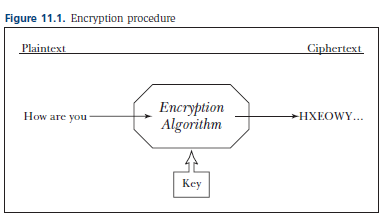 Simple Encryption Example
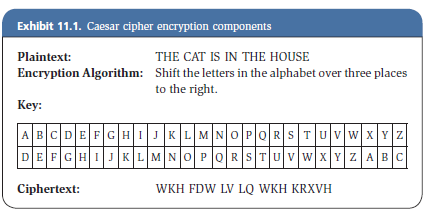 Technical Safeguard Practices
Common Data Encryption Protocols
Public Key Infrastructure
Wired Equivalent Privacy (WEP)
WiFi Protected Access (WPA)
Technical Safeguard Practices
Firewalls
Packet Filter—Network Level: router that has been programmed to filter out some types of data and to allow other types to pass through
Proxy Server– Application Level: software that runs on a computer that acts as the gatekeeper to an organization’s network
Technical Safeguard Practices
Virus Checking: Common Viruses
Trojan Horse
Botnet
Macro
Boot Sector Virus
Polymorphic virus 
File infector virus 
Worm 
(White, 2011)
Wireless Security
Same problems with security
Plus—difficult to limit the transmission of media to just the areas under your control
Need clear policies & appropriate sanctions
Assign responsibility for hardware
Wireless Security Guidelines
NIST Guidelines for WLAN security
Create standardized security configurations for common WLAN components
Consider how the WLAN may affect the security of other networks
Establish clear policies regarding dual connections
Ensure WLAN client devices and APs are configured and compliant with the organization policies
Perform attack monitoring and vulnerability monitoring 
Conduct regular periodic technical security assessments
Wireless Security Guidelines
NIST Recommendations for WLAN monitoring
Unauthorized WLAN devices
WLAN devices that are misconfigured or using weak protocols
Unusual WLAN patterns, such as high numbers of client devices using a particular AP or many failed attempts to join the WLAN
Use of active WLAN scanners
Denial of service attacks and other network interference
Impersonation, such as when a device is attempting to “spoof” the identity of another device
Remote Access Security
Remote Access creates additional security issues. 
CMS issued HIPAA security guidance for remote access in 2006.
CMS Recommendations– Remote Access
CMS Recommendations—Portable Devices
Summary
Security Program
Threats to Health Care Information
HIPAA Definitions
Covered Entity (CE)
Required Specification
Addressable Specification
HIPAA Overview 
Administrative Safeguards
Physical Safeguards
Technical Safeguards
Policies, Procedures and Documentation
HITECH Expansion of Security Rule
Summary
Administrative Safeguard Practices
Security Objectives
Contingency Planning
Physical Safeguard Practice
Technical Safeguard Practices
Access control
Entity authentication
Audit trails
Data encryption
Firewall protection
Virus checking
Wireless Security Issues
Remote Access Issues